Нормативно-правовые и педагогические основы обеспечения   профилактики   возникновения и ликвидации текущих и академических задолженностей  обучающихся
«Все наши замыслы, поиски и построения превращаются в прах, если нет у ученика желания учиться». 
В. А. Сухомлинский
Неуспеваемость – несоответствие подготовки учащихся требованиям содержания образования, фиксируемое по истечении какого-либо значительного отрезка процесса обучения —учебных занятий, посвященных изучению одной темы или раздела курса, семестра, года
1.  Студенты с низким качеством мыслительной деятельности при положительном отношении к учению и сохранению позиций учащегося.
2.  Студенты, для которых характерен относительно высокий уровень мыслительной деятельности, но при этом отрицательное отношение к учению и частичной или полной утрате позиций учащегося.
3.  Студенты  с низким качеством мыслительной деятельности, а также отрицательным отношением к учению и полной утратой позиций обучающегося, проявляющимся в стремлении оставить колледж.
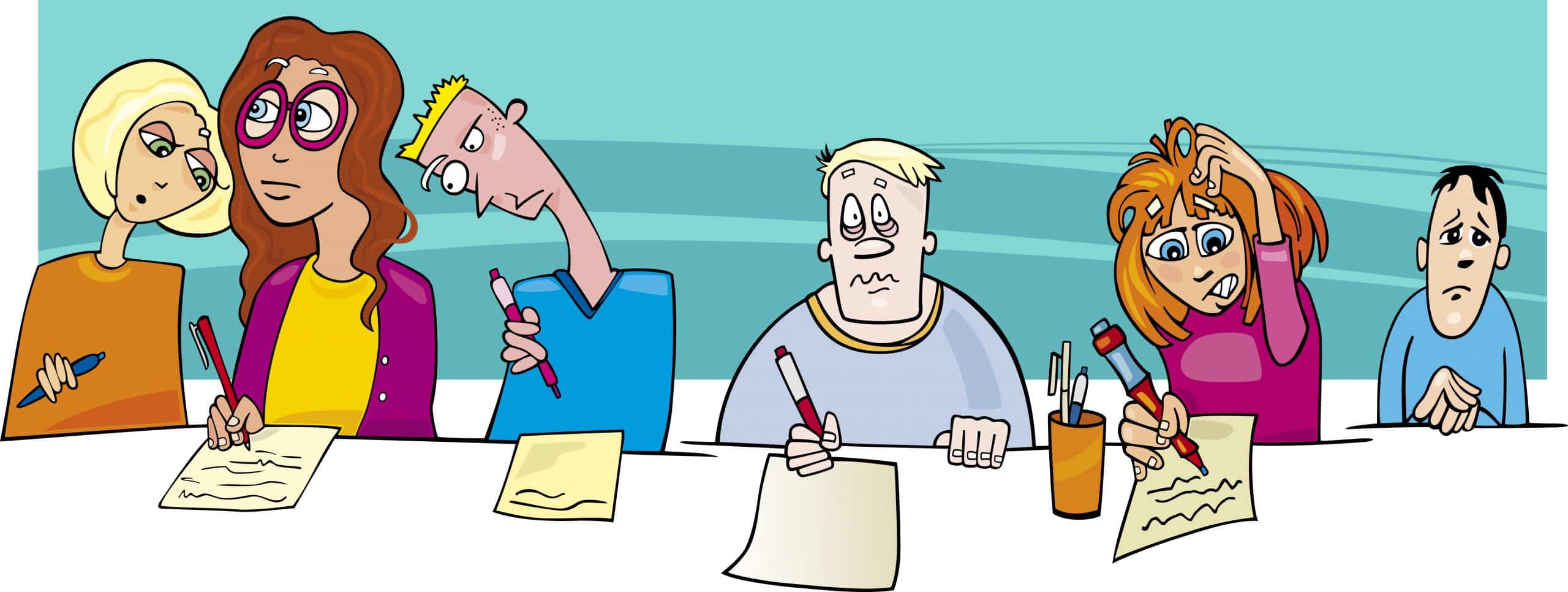 Факторы,  влияющие на успеваемость студентов
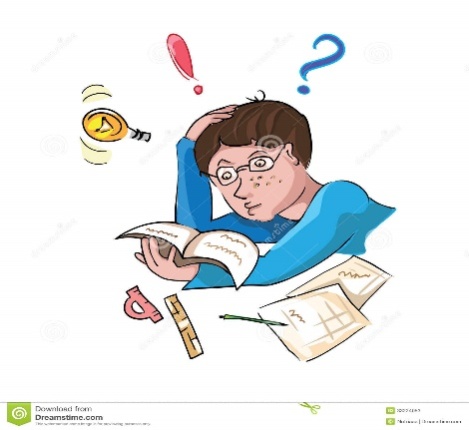 материальное положение
состояние здоровья 
возраст 
семейное положение 
уровень предшествующей подготовки
владение навыками самоорганизации, планирования и контроля своей деятельности 
мотивы выбора учебного заведения  
адекватность исходных представлений о специфике обучения
 форма обучения
наличие платы за обучение и ее величина
 организация учебного процесса 
материальная база колледжа 
уровень квалификации преподавателей
 престижность колледжа 
 индивидуальные психологические особенности студентов
Кроме того, на успеваемость студентов влияет так называемый эффект образовательной среды, или сообучения , заключающийся в том, что при прочих равных условиях один и тот же студент, как правило, учится лучше в сильной группе и хуже – в слабой. Т.е. на уровень успеваемости студента оказывает прямое влияние средний уровень успеваемости всех студентов группы, в которой учится данный студент.
Внешние факторы успеваемости студентов
Факторы, связанные с особенностями организации процесса обучения – необходимость посещать учебные занятия, семинары,  лекции, готовиться к занятиям, проходить тесты и сдавать экзамены, вовремя приходить на занятия, не нарушать дисциплину и т.д.
Социально-бытовые факторы – семейно-бытовые и материальные условия жизнедеятельности студента во время его обучения в колледже: место для подготовки к занятиям, семейная атмосфера, наличие собственной семьи, состояние здоровья, достаточная материальная обеспеченность и т.п.
Внутренние факторы успеваемости студентов
интеллектуальный уровень
 способность к переработке и усвоению информации 
профессиональная направленность интересов 
мотивационная готовность к обучению
 ряд индивидуально-психологических особенностей
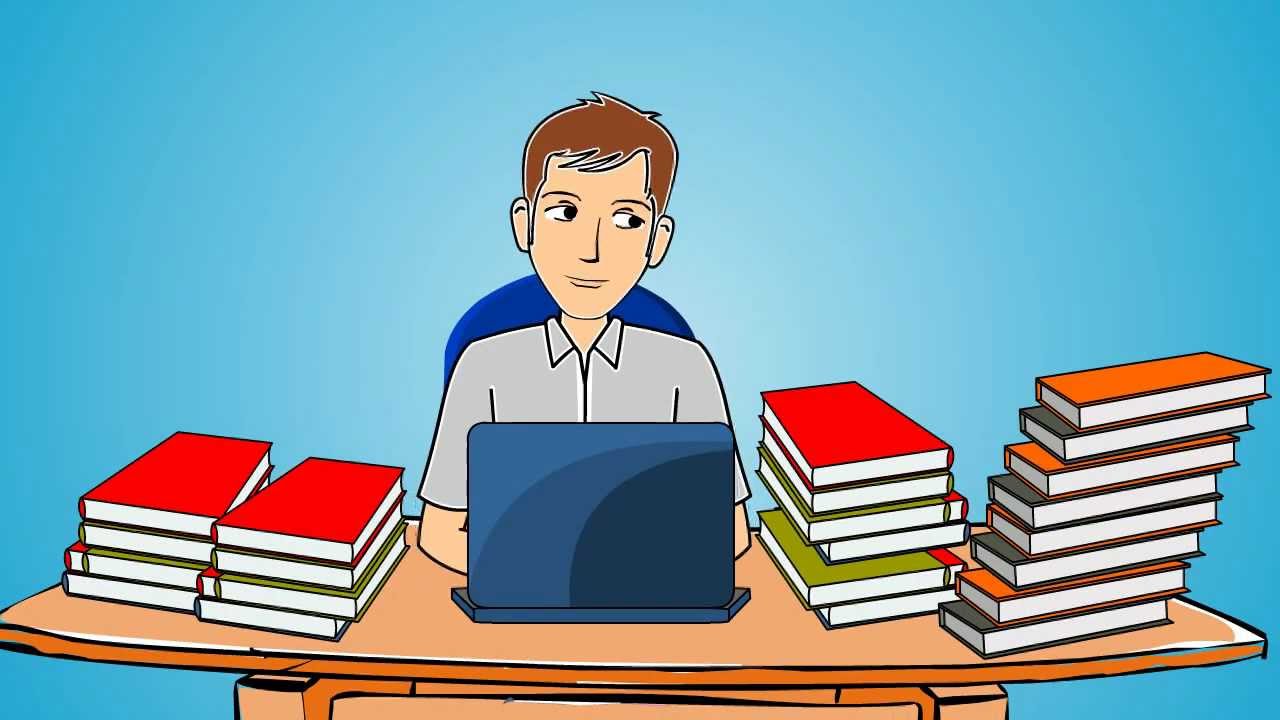 Социальная адаптация студентов к особенностям обучения в колледже
профессиональная адаптация, под которой понимается приспособление к характеру, содержанию, условиям и организации учебного процесса, выработка навыков самостоятельности в учебной и научной работе
социально-психологическая адаптация – приспособление субъекта к группе, взаимоотношениям с ней, выработка собственного стиля поведения
Содержание профессиональной адаптации студента к обучению в колледже:
Научиться воспринимать лекционный материал
Справляться со значительно возросшим по сравнению со школой объемом информации, который необходимо усваивать
Осознать необходимость постоянно успевать за материалом и уделять столько времени, сколько требуется для его понимания
Осознать необходимость выполнения как самостоятельной работы, так и самоконтроля знаний
В основе профессиональных мотивов учебной деятельности лежит отношение студента к выбранной профессии
Удовлетворенность выбранной специальностью
Динамика удовлетворенности профессией от курса к курсу
Компетентность представлений о профессии: степень соответствия субъективных представлений реальному положению вещей
Степень эффективности способов овладения профессией
Факторы, влияющие на формирование удовлетворенности: социально-психо­логические, психолого-педагогические, дифференциально-психологические, в том числе и половозрастные
Система и иерархия мотивов, определяющих позитивное или негативное отношение к избранной профессии
Наиболее значимые и распространенные причины неуспеваемости
низкий уровень мотивации учебной деятельности или неадекватность ее структуры 
низкий уровень развития способностей к учебной деятельности 
недостатки саморегуляции учебной деятельности 
неспособность адаптироваться к особенностям организации процесса обучения
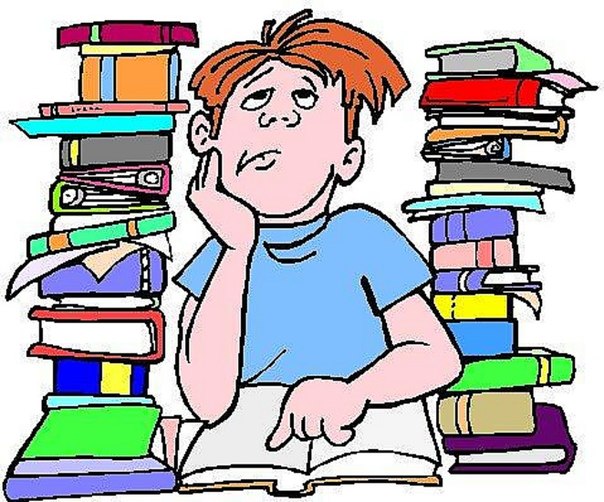 Классификация типов неуспевающих студентов
Студенты, у которых отсутствуют действенные мотивы обучения
Учащиеся со слабыми способностями к обучению
Обучающиеся с неправильно сформировавшимися навыками учебного труда и не умеющие трудиться
Неуспевающие в связи с недостатками познавательной деятельности в широком смысле слова
Неуспевающие в связи с недостатками в развитии мотивационной сферы
Не адаптировавшиеся к специфическим условиям обучения первокурсники
Не способные к восприятию качества или логики изложения предлагаемого материала
Допустившие ошибку в выборе профессии
Недобросовестно относящиеся к учебе
Выводы
Главными причинами неуспеваемости студентов являются недостатки профессионального самоопределения и низкий уровень выраженности внутренних мотивов учебной деятельности (профессиональных, познавательных, мотива достижения) при доминировании внешних мотивов учебной деятельности (получить диплом, сохранить статус студента)

Подавляющему большинству неуспевающих студентов требуется специально организованная психолого-педагогическая помощь и поддержка

Социальная, воспитательная  работа с неуспевающими студентами может быть эффективной только в том случае, если диапазон этой помощи и ее характер соответствует особенностям данной категории неуспевающих студентов
Профилактика и диагностика неуспеваемости
Педагогическая профилактика — поиск наиболее подходящих педагогических систем, в т. ч. применение активных методов и форм обучения, новейших педагогических технологий, проблемного и программированного обучения, информатизация педагогической деятельности. 
     Педагогическая диагностика — систематический контроль и оценка результатов учебного процесса, своевременное выявление пробелов в знаниях. Для педагогической диагностики применяются беседы педагога и студента, наблюдение за трудным студентом, проведение тестов, анализ результатов, проведение педагогических консилиумов  (советов) —по анализу и решению дидактических проблем неуспевающих студентов. 
     Педагогическая терапия — меры по устранению неуспеваемости студентов методом дополнительных  и индивидуальных занятий.
   Воспитательное воздействие — с неуспевающими студентами должна проводиться индивидуальная воспитательная работа, т. к. неуспеваемость зачастую связана с пробелами в  воспитании
Методы работы со студентами, характеризующимися низким уровнем успеваемости по причинам, связанным с недостатками мотивации обучения
Выявлять интересы, склонности и внутреннее побуждение личности к тому или иному виду активности, связанной с удовлетворением потребностей
Проводить психолого-педагогическую коррекцию мотивов для успешного усвоения учебного материала дисциплин будущей профессии
Использовать в обучении современные технологии развивающего, личностно-ориентированного обучения, осуществляя в учебном процессе компетентностно- рефлексивные подходы
Осуществляя принцип мотивационного обеспечения образовательной деятельности, инициировать преподавательскую и учебную студенческую рефлексию, направленную на осмысление и осознание своей деятельности
Меры повышения мотивации учебной деятельности
Учет индивидуально-психологических особенностей личности, ее потребностей, мотивов, интересов (особое внимание должно быть уделено доминирующей потребности или мотиву)
Постоянное повышение уровня притязаний, развитие «здорового честолюбия», воспитание нацеленности на успех
Включение в старые мотивы новых стимулов
Программирование деятельности, построение «лестницы целей» (последовательных шагов на пути достижения большой цели)
Афиширование реально достигнутых в деятельности результатов
Применение метода соревнования – например, вести график личных достижений, стимулирование конкуренции
Использование механизма самоанализа (например, студентам полезно вести подробный «список достижений», в котором нужно отмечать все свои «взлеты» и «падения», анализировать их причины)
Применение метода положительного подкрепления (вознаграждение за эффективную работу)
Соблюдение принципа постоянного повышения уровня сложности целей
Применение «ситуаций успеха» в деятельности студентов
Правильный отбор содержания учебного материала, не вызывающий недогрузку или перегрузку студентов
Учет фактора личных отношений со студентом со стороны преподавателя и наставника (хорошие отношения являются стимулом к деятельности)
В процессе деятельности нужно стремиться вызывать у учащихся эмоции удовлетворения, интереса, радости, азарта
Работу по подведению итогов нужно организовать так, чтобы студенты могли испытать чувство эмоционального удовлетворения от сделанного, радость победы над преодоленными трудностями
Текущая задолженность — 
результат невыполнения рабочей программы по дисциплинам, междисциплинарным курсам, учебной, производственной практикам в течение соответствующего семестра и выражающийся в наличии неудовлетворительных оценок, пропусков занятий по неуважительным причинам
Академическая задолженность — 
неудовлетворительные результаты промежуточной аттестации по одному или нескольким учебным предметам, дисциплинам, курсам или модулям, 
а также не прохождение промежуточной аттестации при отсутствии уважительных причин
Ликвидация текущей задолженности
Контроль за своевременностью ликвидации текущей задолженности по СП осуществляет заместитель руководителя по УМР, в учебной группе -  куратор.
 Отработка текущей задолженности по учебной и производственной практикам в результате пропусков занятий, неудовлетворительных оценок осуществляется под руководством мастера производственного обучения, заместителя руководителя СП по УПР в дни отработок по соответствующему графику. 
 Общий контроль за ликвидацией текущей задолженности по учебной и производственной практикам осуществляет заместитель руководителя СП по УПР. 
 Кураторы учебных групп каждый месяц сдают ведомости оценок обучающихся за прошедший месяц  заместителю руководителя СП по учебно-методической работе (табель посещаемости обучающихся за прошедший месяц – заместителю руководителя СП по учебно-воспитательной работе).
 Заместители руководителя СП по учебно-методической работе и учебно-воспитательной работе на педагогическом совете СП с приглашением кураторов, преподавателей, мастеров производственного обучения анализируют ситуацию с успеваемостью и посещаемостью тех или иных обучающихся, определяют конкретные меры педагогического воздействия и определяют их исполнителей.
Ликвидация текущей задолженности
1.Преподаватель, мастер производственного обучения оформляют «Лист прохождения программного материала» на каждого обучающегося, в котором указываются дисциплина, междисциплинарный курс, учебная и производственная практики в рамках каждого профессионального модуля, темы, формы и сроки (дата и время) ликвидации текущей задолженности. 
2.Обучающихся и при необходимости их родителей знакомят с предложенными формами ликвидации текущей задолженности:
- решение практических заданий;
- защита реферата;
- выполнение перечня практических или лабораторных работ и определенных преподавателем заданий для самостоятельной работы;
- выполнение тестовых заданий и т.п.
3.В случае, если те или иные формы текущей промежуточной аттестации предусмотрены рабочей программой по дисциплине, элективному курсу, междисциплинарному курсу, то формы не меняются. 
4.  Срок ликвидации текущей задолженности составляет один месяц с момента ее образования. При наличии уважительных причин возможно продление срока ее ликвидации до начала промежуточной аттестации.
Порядок ликвидации академической задолженности
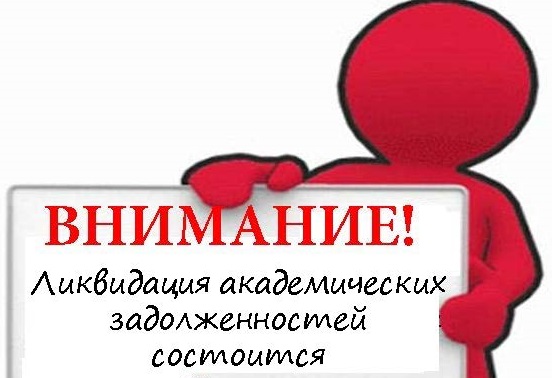 ОБРАЗОВАТЕЛЬНАЯ ОРГАНИЗАЦИЯ

ОБЯЗАНА

создать условия обучающемуся для  ликвидации академической	задолженности
обеспечить контроль за своевременностью ее  ликвидации
ч. 4 ст. 58
Федеральный закон от 29.12.2012 № 273-ФЗ
«Об образовании в Российской  Федераци и»
Порядок ликвидации академической задолженности
Обучающиеся обязаны ликвидировать академическую задолженность в установленные Колледжем сроки.
Колледж, родители (законные представители) несовершеннолетних обучающихся обязаны создать условия обучающимся для ликвидации академической задолженности и обеспечить контроль за своевременностью ее ликвидации.
Обучающиеся, имеющие академическую задолженность, вправе пройти промежуточную аттестацию по соответствующим дисциплинам, курсу, междисциплинарным курсам, учебной и производственной практикам не более двух раз в сроки, установленные Колледжем, в пределах одного года с момента образования задолженности. 
В указанный период не включается время болезни обучающегося, нахождение его в академическом отпуске. 
Обучающимся, не прошедшим промежуточную аттестацию по уважительным причинам, приказом директора назначаются дополнительные сроки в пределах одного года с момента образования академической задолженности.
Для обучающихся выпускных курсов срок ликвидации задолженности за семестр обучения, в котором предусмотрено окончание Колледжа, устанавливается не менее чем за 30 суток до начала проведения государственной итоговой аттестации.
Обучающиеся, не прошедшие промежуточную аттестацию по уважительным причинам или имеющие академическую задолженность, переводятся на следующий курс условно.
 Обучающиеся, не ликвидировавшие в установленные сроки академической задолженности, отчисляются из Колледжа как не выполнившие обязанностей по добросовестному освоению образовательной программы и выполнению учебного плана.
 По результатам проведения каждого этапа ликвидации академической задолженности издается  приказ директора Колледжа.
Порядок ликвидации академической задолженности
Уведомление родителей (законных представителей) несовершеннолетних обучающихся и самих обучающихся (письменно уведомляем под роспись о наличии академической задолженности с указанием дисциплин, междисциплинарных курсов, учебной, производственной практик и сроков ее ликвидации).
Направление служебной записки руководителем СП  на имя директора Колледжа  (список имеющих задолженность).
Издание приказа по колледжу (в разрезе СП) о ликвидации академической задолженности, с указанием конкретных дат ее проведения.
Ликвидация академической задолженности в первый раз проводится преподавателем, который осуществлял промежуточную аттестацию в учебной группе. 
Фиксирование результатов  ликвидации академической задолженности в соответствующей ведомости.
В случае получения неудовлетворительной оценки или неявки на контрольное мероприятие по ликвидации академической задолженности по неуважительной причине, обучающийся проходит промежуточную аттестацию во второй раз в присутствии комиссии.
Комиссия для повторной ликвидации академической задолженности создается приказом директора с определением конкретных сроков проведения контрольного мероприятия. 
Итоги ликвидации академической задолженности оформляются приказом директора Коллдежа
Нам  необходимо:
Изучить (актуализировать)  знания Локальных нормативных актов:
Устав
Правила внутреннего трудового распорядка
Порядок организации и проведения текущего контроля знаний обучающихся
Положение о режиме занятий обучающегося
Положение о порядке ликвидации текущих и академических задолженностей 
и др.
соблюдать установленные локальными актами нормы и процедуры, сроки  сдачи отчетности
Заместителям руководителя СП по УМР/УПР  и УВР
Осуществлять контроль  посещаемости и успеваемости обучающихся на основании:
записей в журнале учета посещаемости и успеваемости
отчетности, предоставляемой кураторами групп обучающихся

 Представлять своевременную  информацию по:

посещаемости и успеваемости обучающихся
возникновению текущей и академической задолженности
Отчисление за невыполнение обязанностей
 по добросовестному освоению	образовательной программы и
 выполнению учебного плана

ЧАСТЬ 11
СТАТЬИ 58
АКАДЕМЧЕСКАЯ ЗАДОЛЖЕННОСТЬ
НЕ ЛИКВИДИРОВАНА
Федеральный закон от 29.12.2012 № 273-ФЗ
«Об образовании в Российской Федерац2и3     и»
Обучающийся может быть отчислен за неуспеваемость только в случае, когда соблюдены следующие условия:
обучающийся имеет неликвидированную академическую задолженность
организацией были дважды установлены сроки для прохождения повторной промежуточной аттестации
обучающийся не ликвидировал академическую задолженность в установленные сроки
все шаги и условия документально оформлены и зафиксированы
Взимание платы с обучающихся 
за прохождение промежуточной аттестации не допускается
ОСНОВАНИЯ  ОТЧИСЛЕНИЯ
часть 7
статьи 54
статья 61
часть 11
статьи 87
Федеральный закон от 29.12.2012 № 273-ФЗ
«Об образовании в Российской Федерации»
СТАТЬЯ 61
 Прекращение
 образовательных отношений
в связи с получением образования  (завершением обучения)

досрочно
СТАТЬЯ 61
 Прекращение
 образовательных отношений

досрочно
по инициативе обучающегося или родителей
по инициативе организации, осуществляющей  образовательную деятельность
по обстоятельствам, не зависящим от  воли обучающегося или родителей и  организации
27
По инициативе 
организации
в случае применения к обучающемуся, достигшему возраста  пятнадцати	лет,	отчисления	как меры	 дисциплинарного   взыскания

в случае невыполнения обучающимся по  профессиональной  образовательной	 программе	 обязанностей	по добросовестному освоению	такой	образовательной	программы	и	выполнению учебного плана

в	случае	установления	 нарушения	порядка		приема	в образовательную	организацию,	повлекшего	 по	вине обучающегося	его	незаконное	зачисление	в	образовательную  организацию
28
Отчисление как мера дисциплинарного  взыскания

НЕСПОЛНЕНИЕ / НАРУШЕНИЕ
УСТАВА;
ПРАВИЛ ВНУТРЕННЕГО РАСПОРЯДКА;
ПРАВИЛ ПРОЖИВАНИЯ;
ИНЫХ ЛОКАЛЬНЫХ АКТОВ
Порядок применения к обучающимся
и снятия с обучающихся мер
дисциплинарного взыскания (утв.  приказом Минобрнауки РФ от 15.03.2013
Статья	43	273-ФЗ	«Обязанности	и
ответственность обучающихся»
№ 185)
19
Отчисление как мера  дисциплинарного  взыскания
не применяется!!!
 к обучающимся с ОВЗ
(с задержкой психического развития и  различными формами умственной
отсталости)
30
Отчисление как мера  дисциплинарного  взыскания
1 мера
дисциплинарного  наказания
дисциплинарный  проступок
не позднее одного месяца со дня  обнаружения проступка
не позднее шести месяцев со дня его  совершения
31
Отчисление
НЕСОВЕРШЕННОЛЕТНЕГО
отчисление
ЗА НЕОДНОКРАТНОЕ  СОВЕРШЕНИЕ!
МЕРЫ
ПЕДАГОГИЧЕСКОГО  ВОЗДЕЙСТВИЯ
НЕ ДАЛИ РЕЗУЛЬТАТА!
выговор
замечание
Порядок применения к обучающимся
и снятия с обучающихся мер
дисциплинарного взыскания (утв.  приказом Минобрнауки РФ от 15.03.2013  № 185)
22
Договор об оказании платных  образовательных услуг может  быть расторгнут


просрочка оплаты стоимости платных  образовательных услуг

действия (бездействия) обучающегося

ч. 7 ст. 54
  Федеральный закон от 29.12.2012 № 273-ФЗ
«Об образовании в Российской Федерации»
33
ОБРАЗОВАТЕЛЬНЫЕ ОРГАНИЗАЦИИ
СРЕДНЕГО ПРОФЕССИОНАЛЬНОГО ОБРАЗОВАНИЯ
ПРИКАЗ
ОБ ОТЧИСЛЕНИИ
34
ОБРАЗОВАТЕЛЬНЫЕ ОРГАНИЗАЦИИ
СРЕДНЕГО ПРОФЕССИОНАЛЬНОГО ОБРАЗОВАНИЯ
ПРИКАЗ
ОБ ОТЧИСЛЕНИИ
35
ОБРАЗОВАТЕЛЬНЫЕ ОРГАНИЗАЦИИ
СРЕДНЕГО ПРОФЕССИОНАЛЬНОГО ОБРАЗОВАНИЯ
ПРИКАЗ
ОБ ОТЧИСЛЕНИИ
36
ОБРАЗОВАТЕЛЬНЫЕ ОРГАНИЗАЦИИ
СРЕДНЕГО ПРОФЕССИОНАЛЬНОГО ОБРАЗОВАНИЯ
ПРИКАЗ
ОБ ОТЧИСЛЕНИИ
37
ОБРАЗОВАТЕЛЬНЫЕ ОРГАНИЗАЦИИ
СРЕДНЕГО ПРОФЕССИОНАЛЬНОГО ОБРАЗОВАНИЯ
ПРИКАЗ
ОБ ОТЧИСЛЕНИИ
Локальные акты
«Порядок текущего контроля успеваемости и промежуточной  аттестации»
«Положение о порядке ликвидации текущих  и академических  задолженностей» 
«Порядок и основания перевода, отчисления и восстановления  обучающихся»
	«Порядок оформления возникновения, приостановления и  прекращения образовательных отношений»
Федеральный закон от 29.12.2012 № 273-ФЗ
ст. 30
«Об образовании в Российской Федерации»
39
Локальные акты
 «О поощрениях и наказаниях»
НАКАЗАНИЯ НЕ ПРИМЕНЯЮТСЯ	ВИДЫ НАКАЗАНИЯ
к обучающимся
 с ограниченными
 возможностями здоровья
(с задержкой психического развития и
различными формами умственной  отсталости)
замечание,
выговор,
отчисление
Федеральный закон от 29.12.2012
№ 273-ФЗ
Порядок применения к обучающимся и
снятия с обучающихся мер дисциплинарного  взыскания утвержден приказом  Минобрнауки РФ от 15.03.2013 № 18
«Об образовании в Российской
Федерации»
39
Локальные акты
 «О	Комиссии по урегулированию споров между 
 участниками образовательных отношений»
	определяет порядок создания, организации работы, принятия  решений комиссией по урегулированию споров между
участниками образовательных отношений

принимается с учетом мнения советов обучающихся, советов  родителей, а также представительных органов работников этой  организации и (или) обучающихся в ней (при их наличии)
Федеральный закон от 29.12.2012 № 273-ФЗ
«Об образовании в Российской Федерации»
41
ст. 45
РАЗРАБОТКА  (АКТУАЛИЗАЦИЯ)  И УТВЕРЖДЕНИЕ ЛОКАЛЬНЫХ  АКТОВ
«Порядок текущего контроля успеваемости и промежуточной  аттестации»

«Положение о порядке ликвидации текущих  и академических  задолженностей» 

«Порядок проведения мониторинга успеваемости»

«Порядок работы со слабоуспевающими обучающимися»
1.Изучить проекты локальных актов.2.Обсудить на  педагогических советах СП, заседаниях ПЦК.3.Направить предложения по доработке.4.Организовать обсуждение на студенческих советах. 5.Согласовать на Совете колледжа.6.Утвердить локальные акты .7.Ознакомить обучающихся и их родителей (законных представителей). 8.Разместить на официальном сайте. 9. Соблюдать нормы и процедуры.10. Вести информационную и разъяснительную  работу.